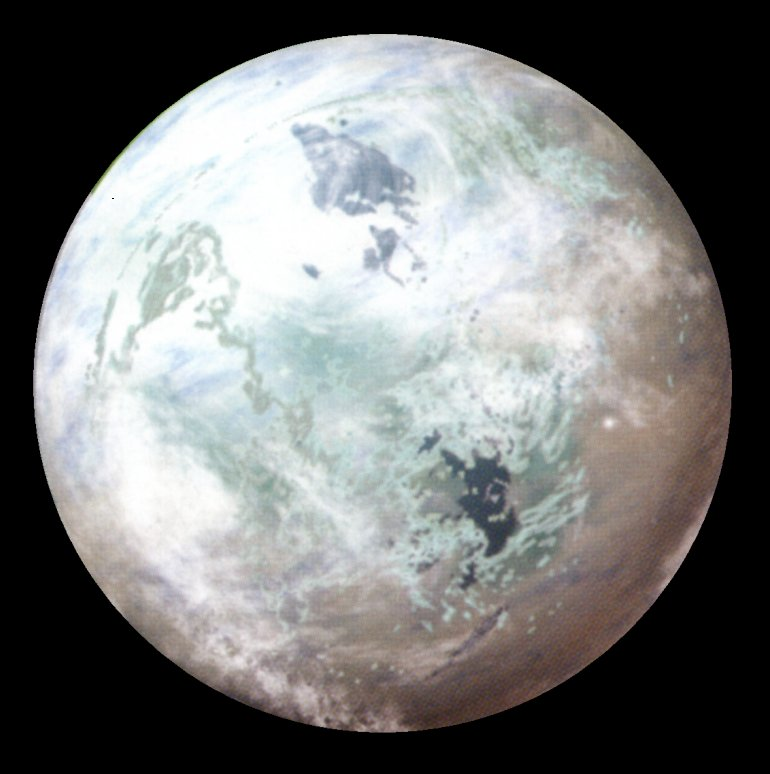 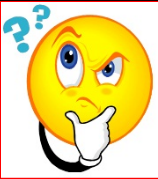 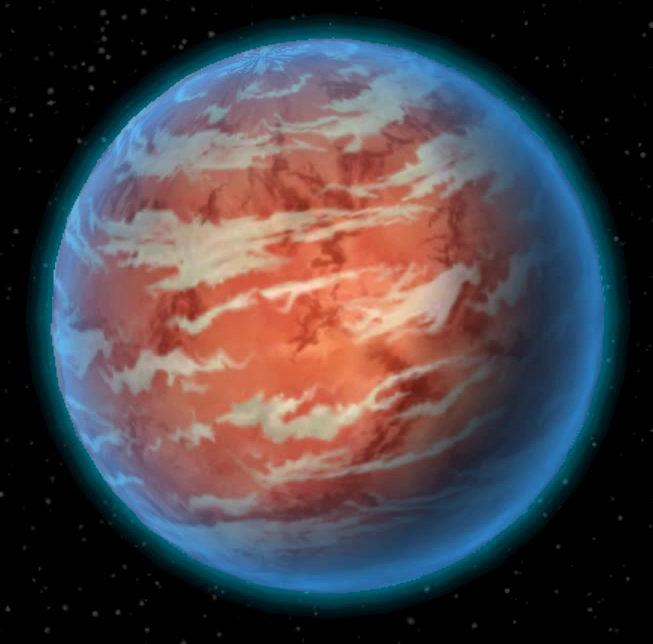 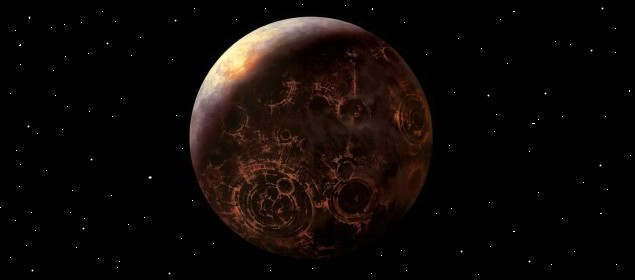 [Speaker Notes: Lien sur une video sur le manque de ressources sur terre. « la terre ne peut plus suivre notre consommation »]
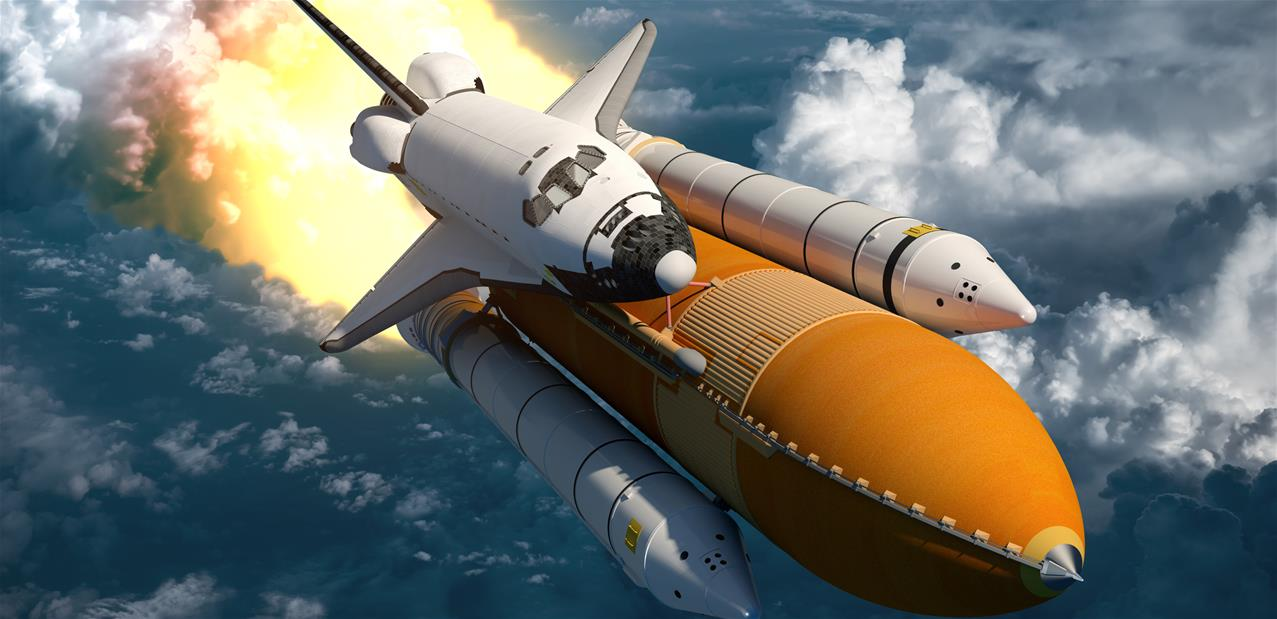 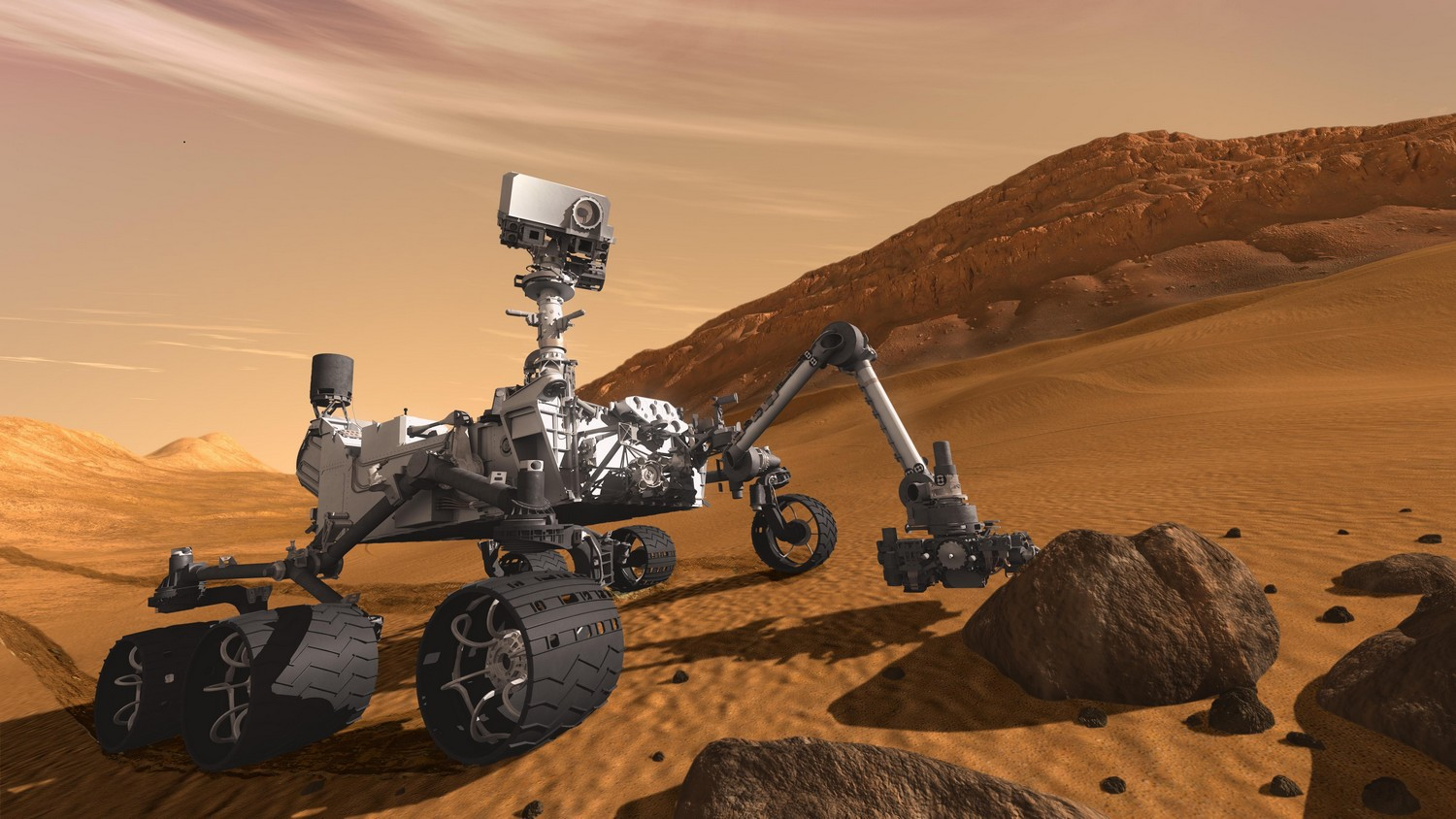 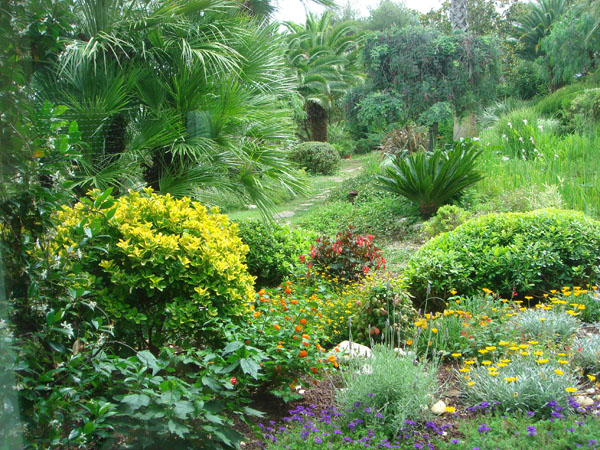 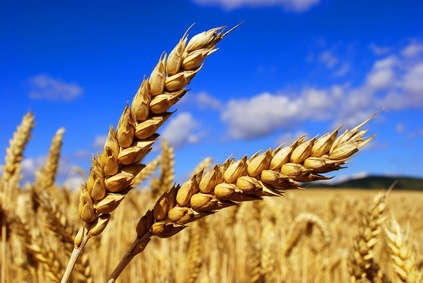 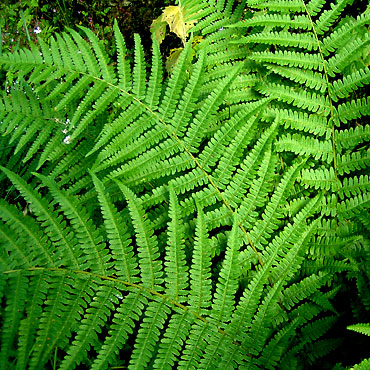 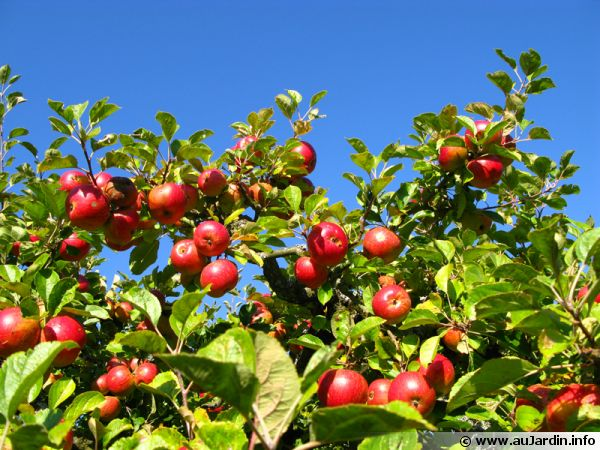 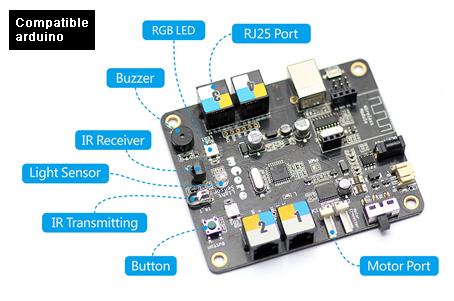 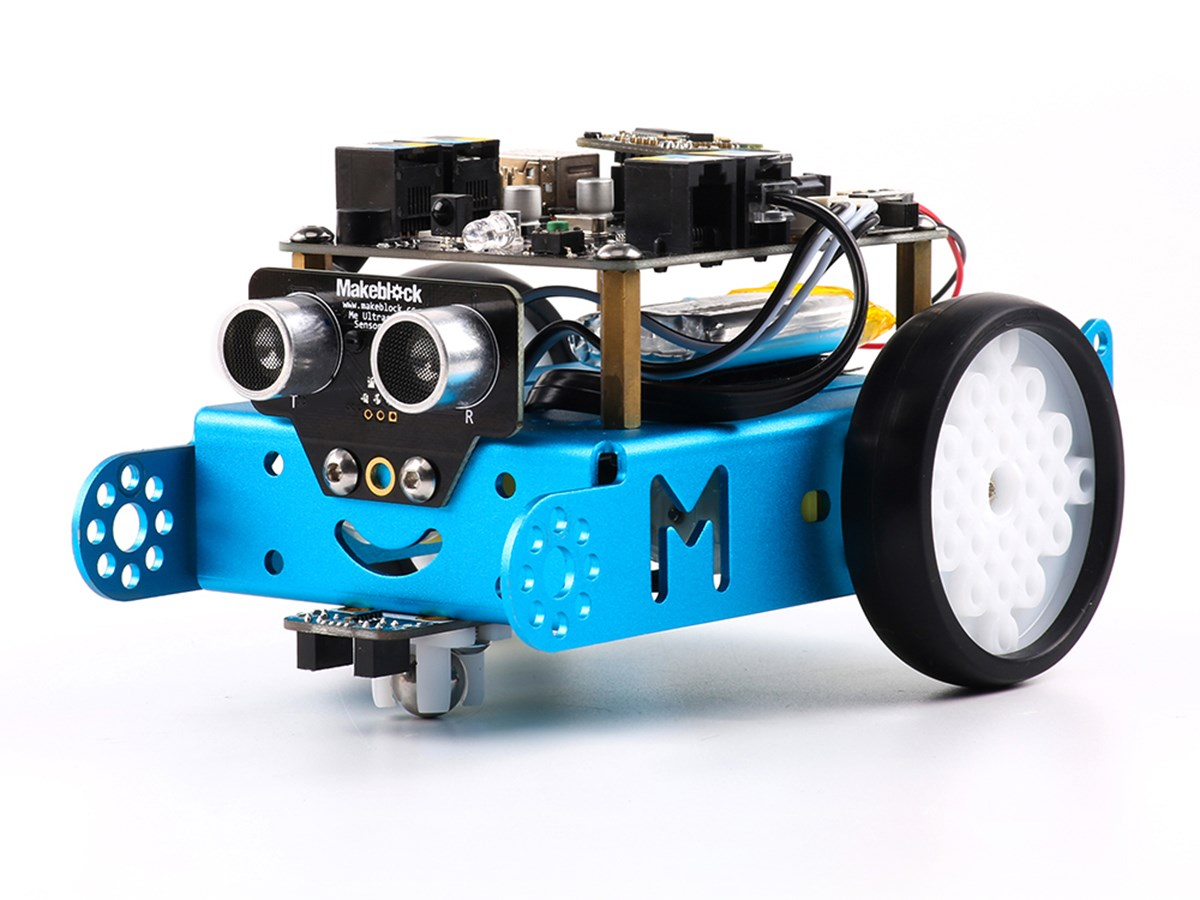 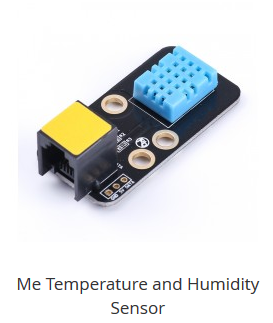 VOS MISSIONS
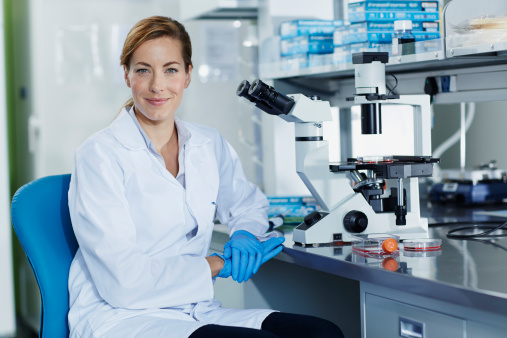 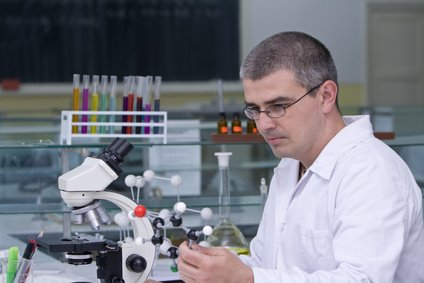 Mission : 
Mesurer les 3 paramètres essentiels à la vie sur chaque planète
Identifier quelle famille de végétaux sera adaptée au climat de chaque planète
Exemple de compte rendu d’une équipe :
Séance 1
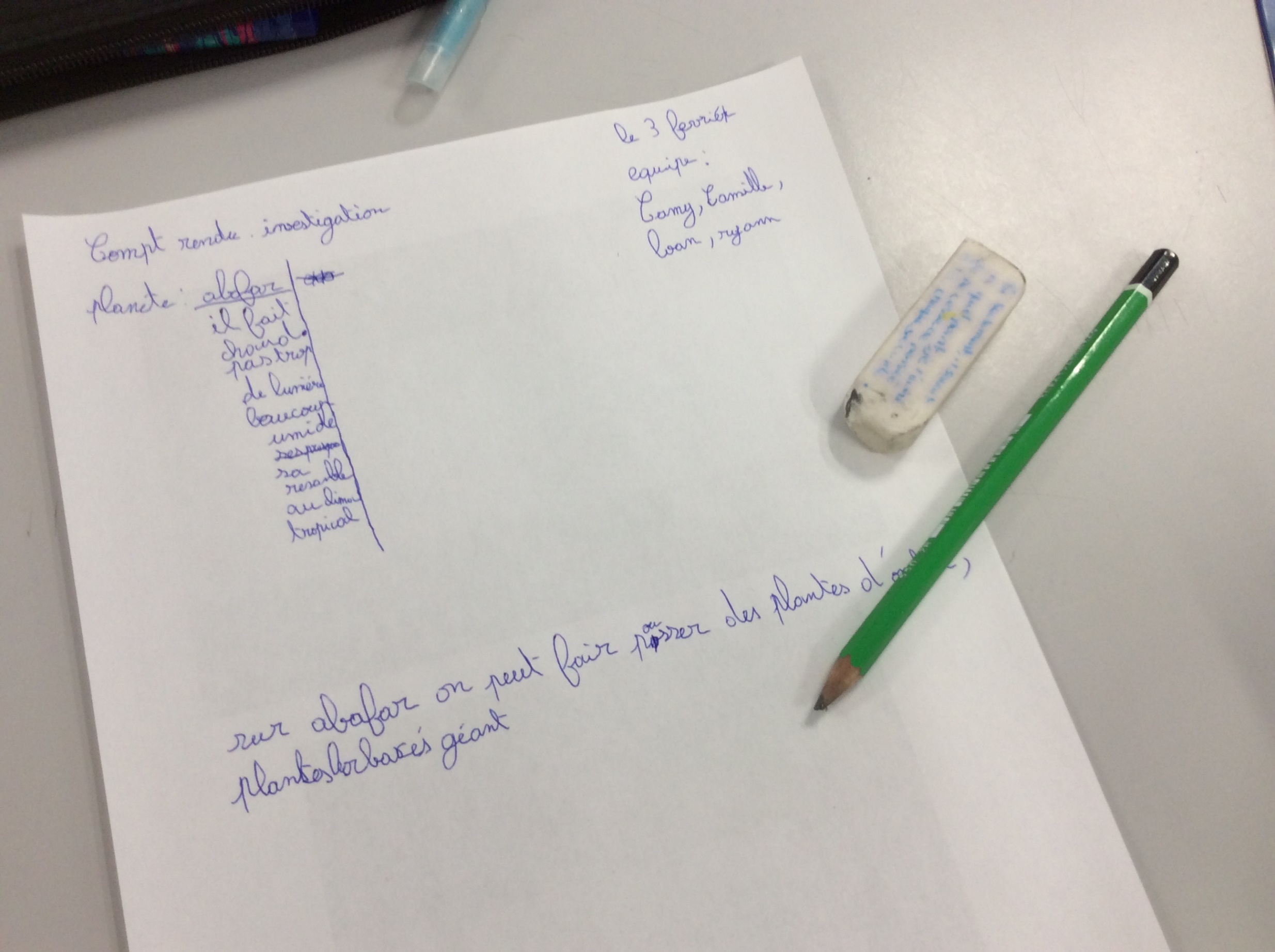 Bilan et conclusions des équipes
Nous devons bien choisir les plantes en fonction des  différents paramètres de chaque planète.
Séance 1
Séance 2
La technologie Bluetooh nous permet une communication de plus grande portée et avec  la présence d’obstacles